GLAGOLSKI NAKLON
V slovenščini poznamo tri različne glagolske naklone, to so:

povedni naklon,

velelni naklon,

pogojni naklon.

Z glagolskim naklonom izražamo odnos do tega, kar povemo.
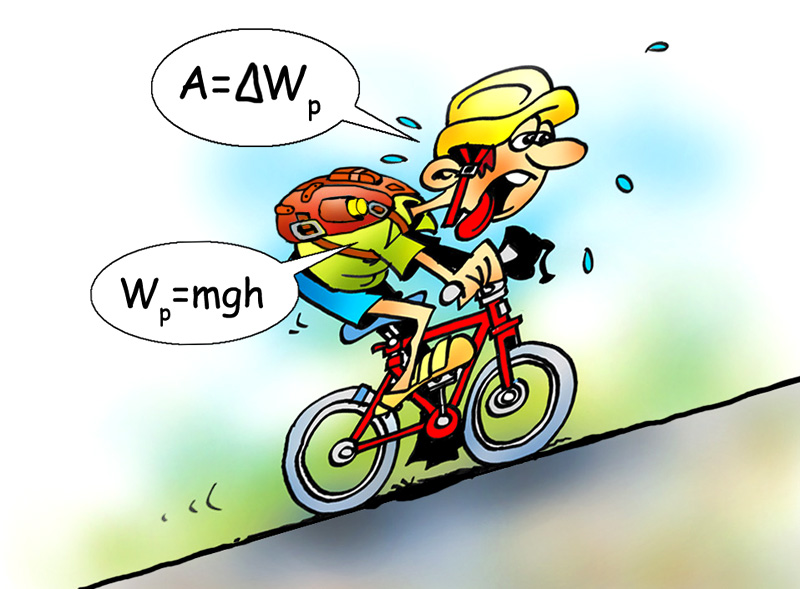 Povedni naklon
Povedni naklon je glagolska oblika, s katero povemo, kaj se dogaja, kaj se bo dogajalo, kaj se je dogajalo. To obliko uporabljamo tudi, ko kaj zanikamo ali vprašamo.


Kmalu bomo šli v šolo.

Ne bomo šli še kmalu v šolo.

Bomo šli kmalu v šolo?
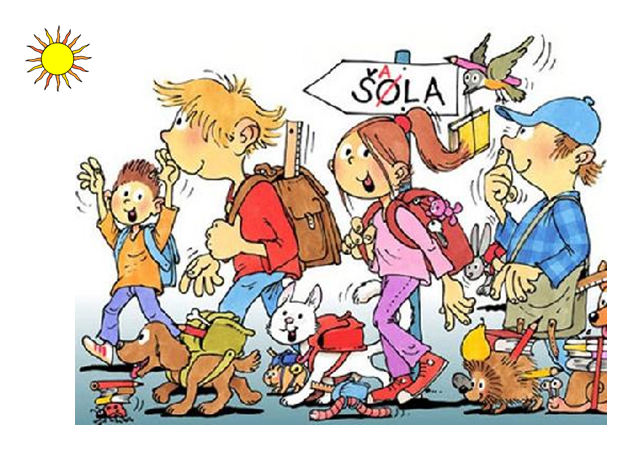 Povedni naklon uporabljamo najpogosteje in je možen v vseh osebah, številih in časih.Spregaj glagol BITI v sedanjiku.
sem                                  sva                              smo


si                                       sta                               ste


je                                      sta                                so
In v pretekliku …
sem bil                                  sva bila                             smo bili


si bil                                       sta bila                             ste bili


je bil                                      sta bila                               so bili
… in še v prihodnjiku.
bom                             bova                              bomo


boš                               bosta                              boste


bo                                bosta                              bodo
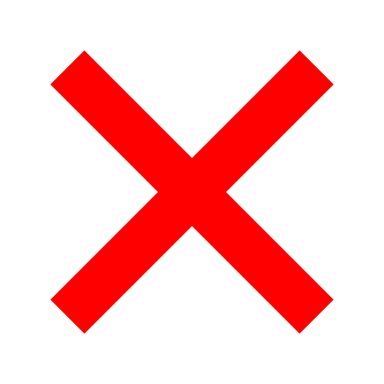 Pazi: NAPAČNO: BOM BIL, BOŠ BIL …
Velelni naklon
Velelni naklon je glagolska oblika, s katero komu kaj velevamo, torej nekomu kaj svetujemo, ga k čemu pozivamo ali mu ukazujemo.

Pridi sem!
Pokličite zdravnika.
Ne ukazuj mi!
Odprimo okna.
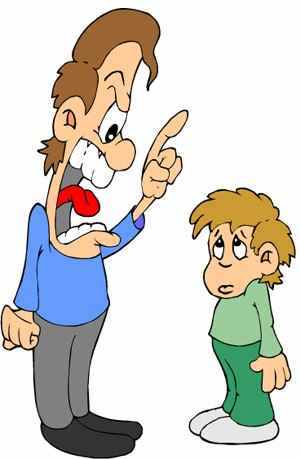 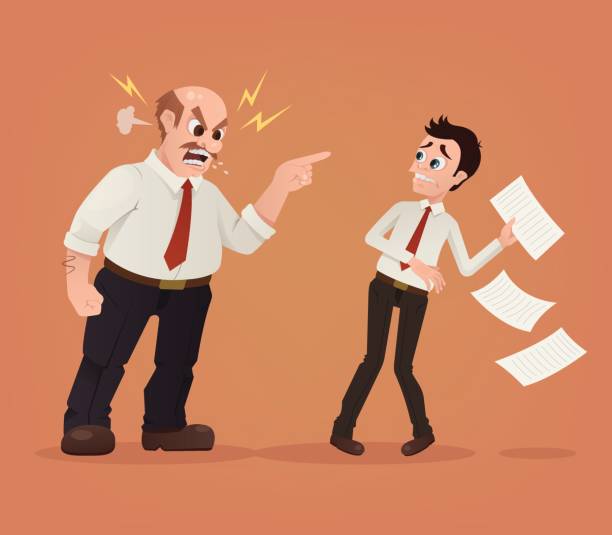 Velelni naklon je možen samo v sedanjiku, saj ne moremo nekomu ukazovati v preteklost ali prihodnost. Prav tako ni možen v vseh osebah.Spregaj glagol BITI v velelnem naklonu.
/                                        bodiva                             bodimo

bodi                                  bodita                              bodite
     
/                                           /                                        /
Si opazil? Velelni naklon ne obstaja v 1. osebi ednine in v 3. osebi, ker nekomu, ki ga ni zraven, ne moremo ukazovati.
Ko postavljamo glagole v velelni naklon, moramo biti pri določenih glagolih previdni, saj jih pogosto uporabljamo narobe.

! ! !

nedoločnik    velelni naklon (2. os., ed.)

teči                   teci
striči                  strizi
peči                  peci
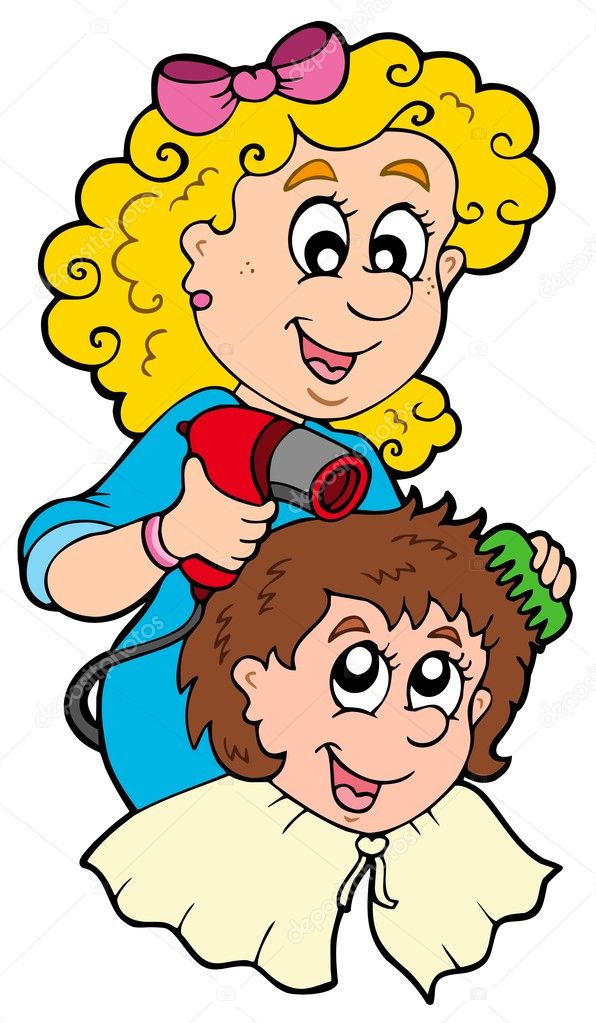 Pogojni naklon
Pogojni naklon je glagolska oblika, s katero izražamo dejanje, ki bi se  pod določenimi pogoji lahko uresničilo, torej izražamo pogoj. S tem naklonom pogosto izražamo tudi naše želje.

Če bi deževalo, ne bi prišlo do suše.
Če bi imel veliko denarja, bi si privoščil potovanje okoli sveta.
Rad bi postal astronavt.
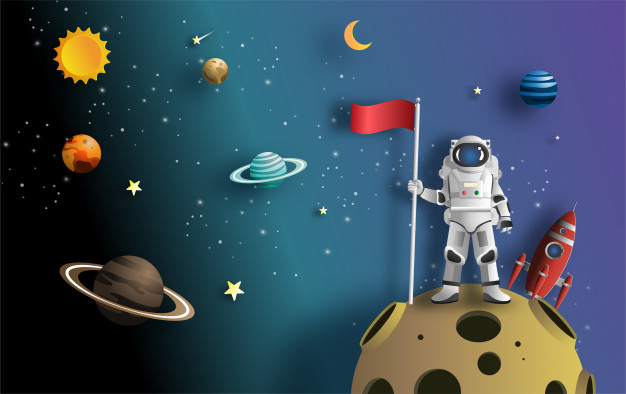 Tudi pogojni naklon ne obstaja v vseh časih, pravzaprav ga uporabljamo samo še v sedanjiku. Obstaja še v pretekliku, toda ta oblika izginja iz sodobne slovenščine. Pogojni naklon tvorimo z besedico BI + deležnik na-L.Spregaj glagol BITI še v pogojnem naklonu.
bi bil                                 bi bila                                   bi bili                             
       
bi bil                                 bi bila                                   bi bili

bi bil                                 bi bila                                   bi bili
Si dobro pogledal glagole? Vsi imajo ob sebi besedico BI. Po tej besedici boš prepoznal pogojni naklon. NIKOLI JE NE SMEŠ POZABITI IZPISATI!
Preden začneš z vajami v delovnem zvezku, ki se navezujejo na glagolski naklon, preveri svoje znanje.
Glagole iz spodnjih povedi razvrsti na ustrezno mesto v tabeli. Tabelo prepiši v zvezek.

Ne strizi  z ušesi! Danes ne bom delala. Veselite se z menoj, sosed. Pišemo v zvezke. Pišimo brez napak. No, steci že! Le zakaj bi se odločil za ta poklic? Bodi priden! Ali bi malo poklepetali z menoj, Rezka?
bom delala                                           strizi                                              bi se odločil
 pišemo                                                   veselite se                                  bi poklepetali
                                                                 pišimo
                                                                 steci
                                                                 bodi
Nalogo reši v zvezek.
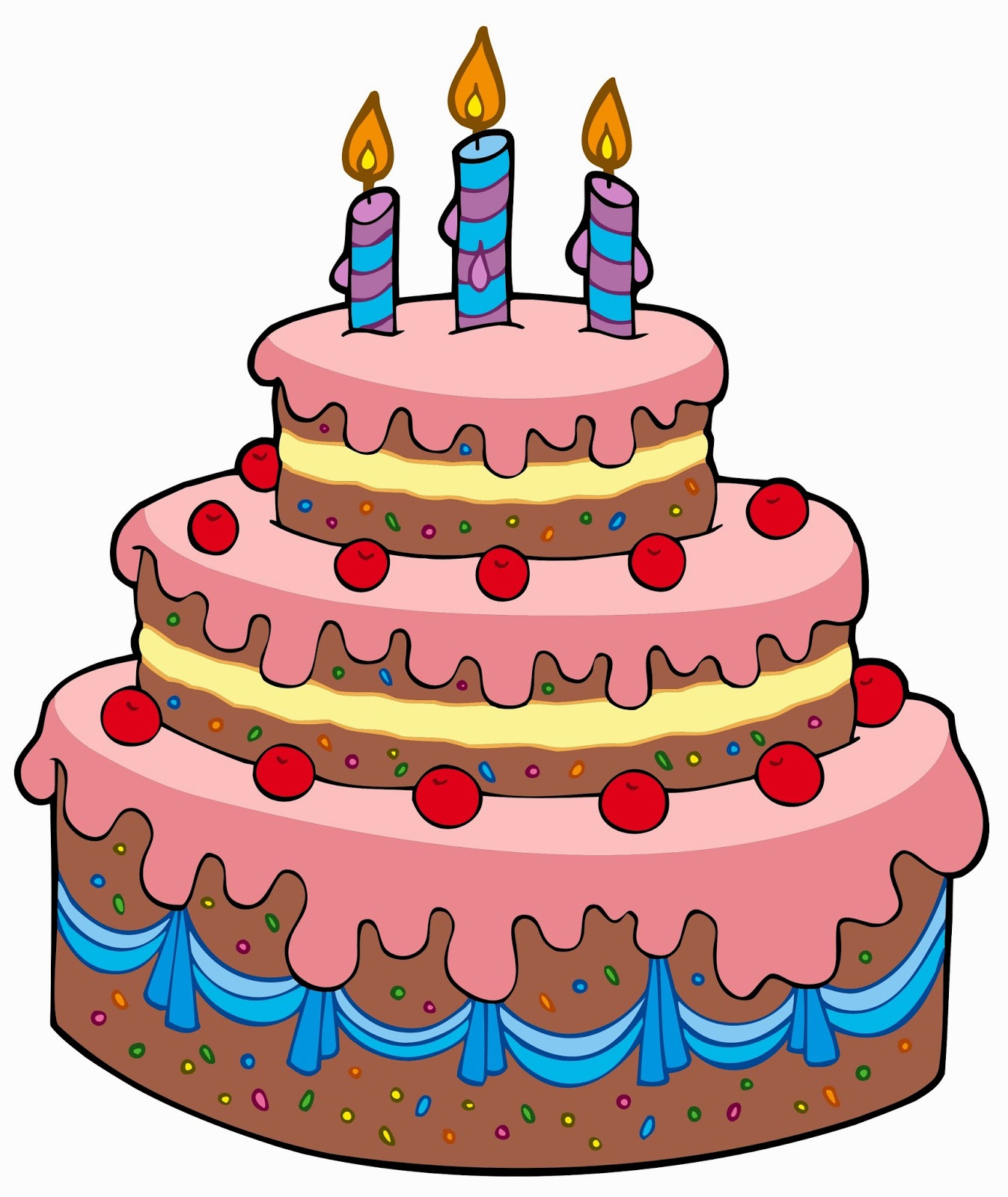 Nedoločnike pretvori v velelnike za 2. osebo ednine. 					    
 
striči _________________

iti ________________   

kovati __________________

znajti se ___________________

vzeti ________________

peči ________________
strizi
pojdi
kuj
znajdi se
vzemi
peci
Za konec (samo za branje)

Učiteljica naroči učencu, naj glagolu določi naklon. Učenec jo nekaj časa zmedeno gleda, nato pa vpraša: „Kakšen naklon? A 10-odstotni?“
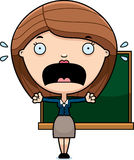 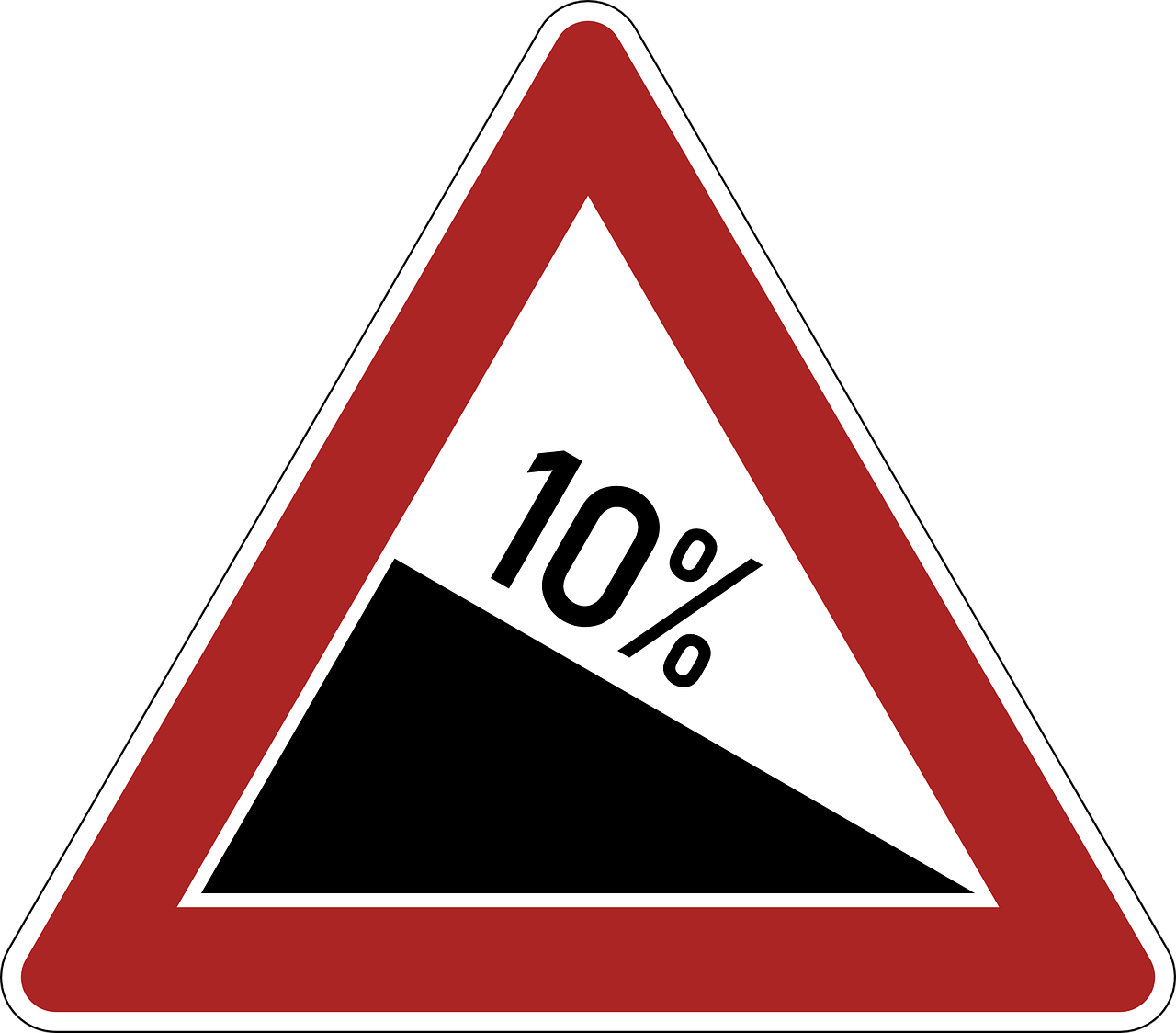